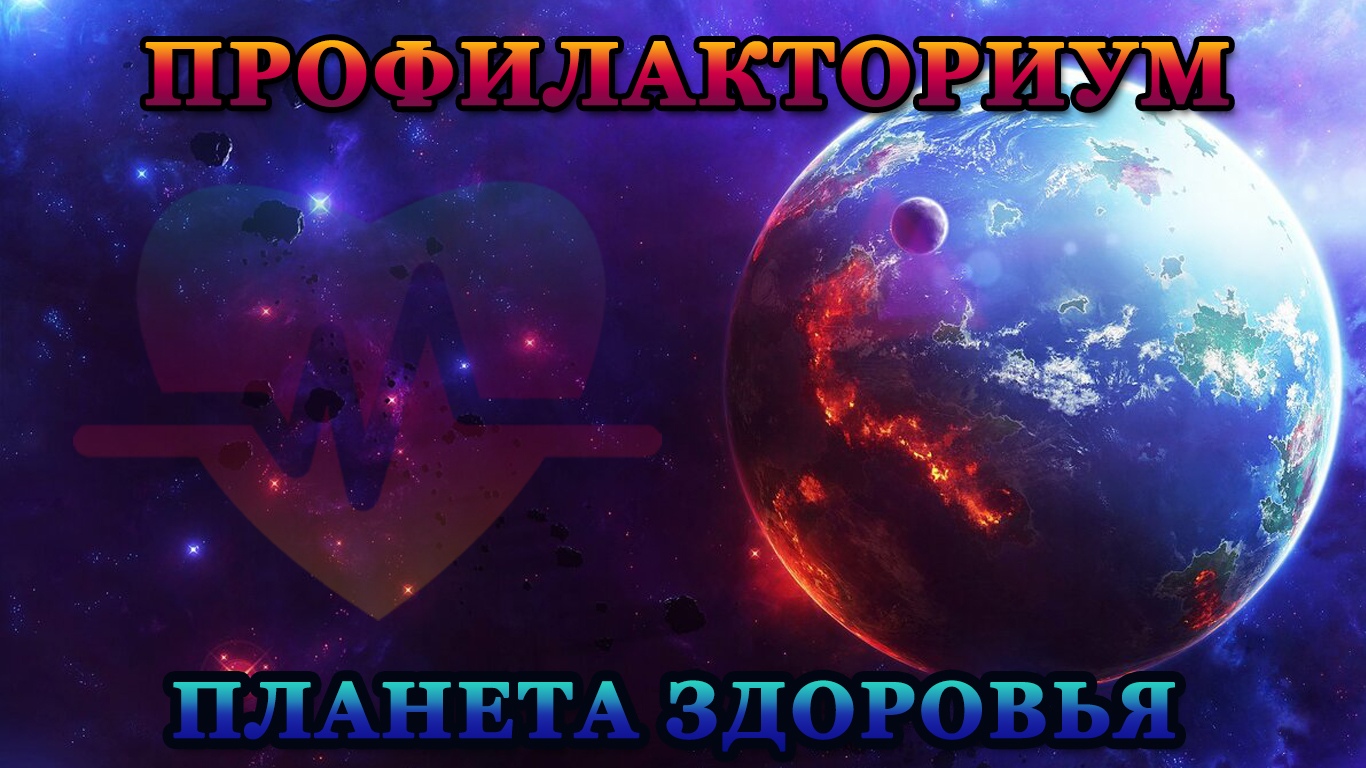 [Speaker Notes: в]
Модели игровых             фишек
Модель игрового поля
Модели игровых карточек
Модель игровых костей